Приобретение основных средств. Насосная станция EnKo 2MR-452 VSC 64-3
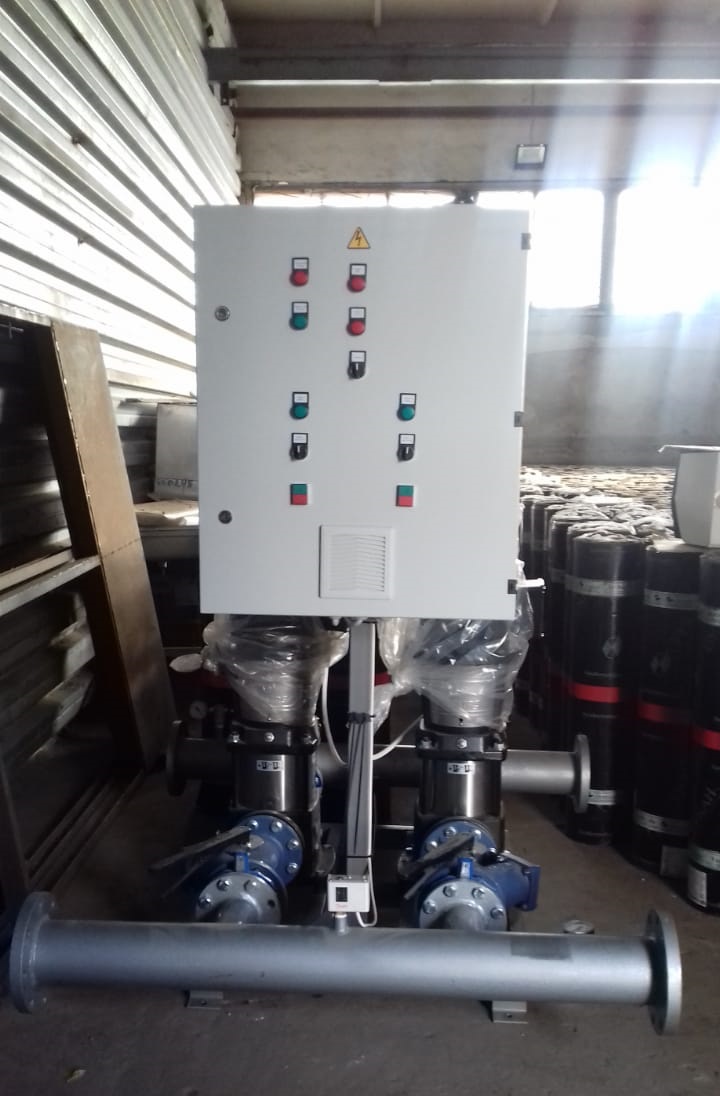 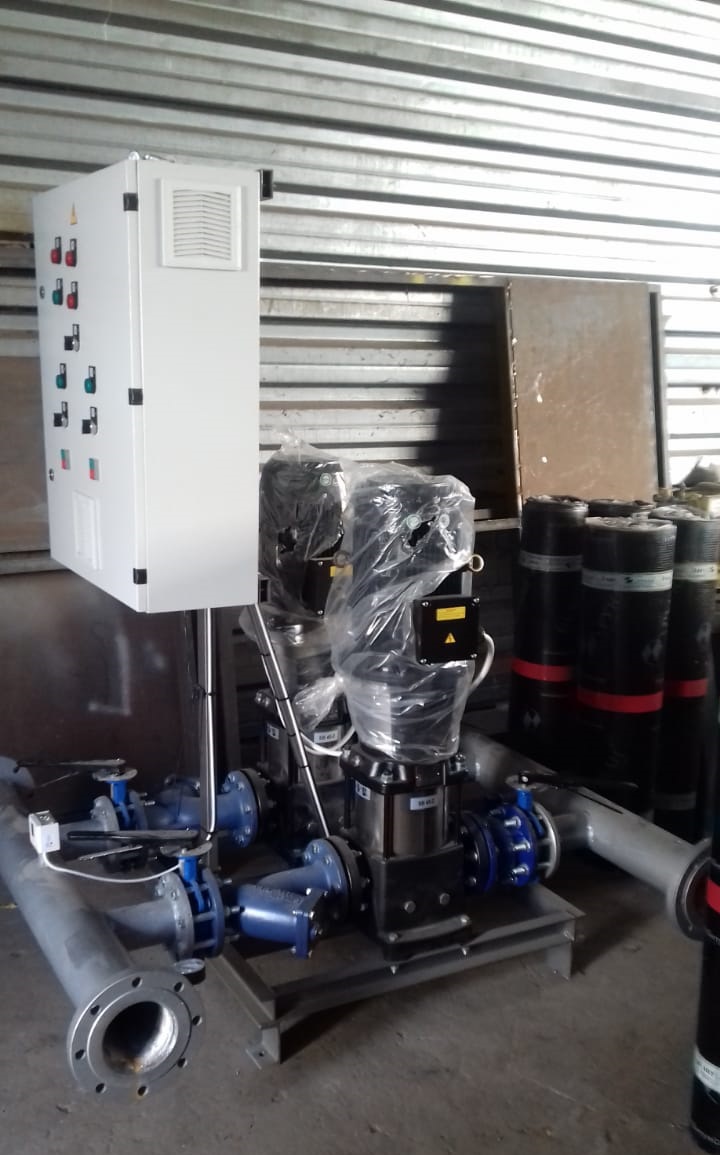 Приобретение основных средств. Насосная станция EnKo 2MR-452 VSC 64-3
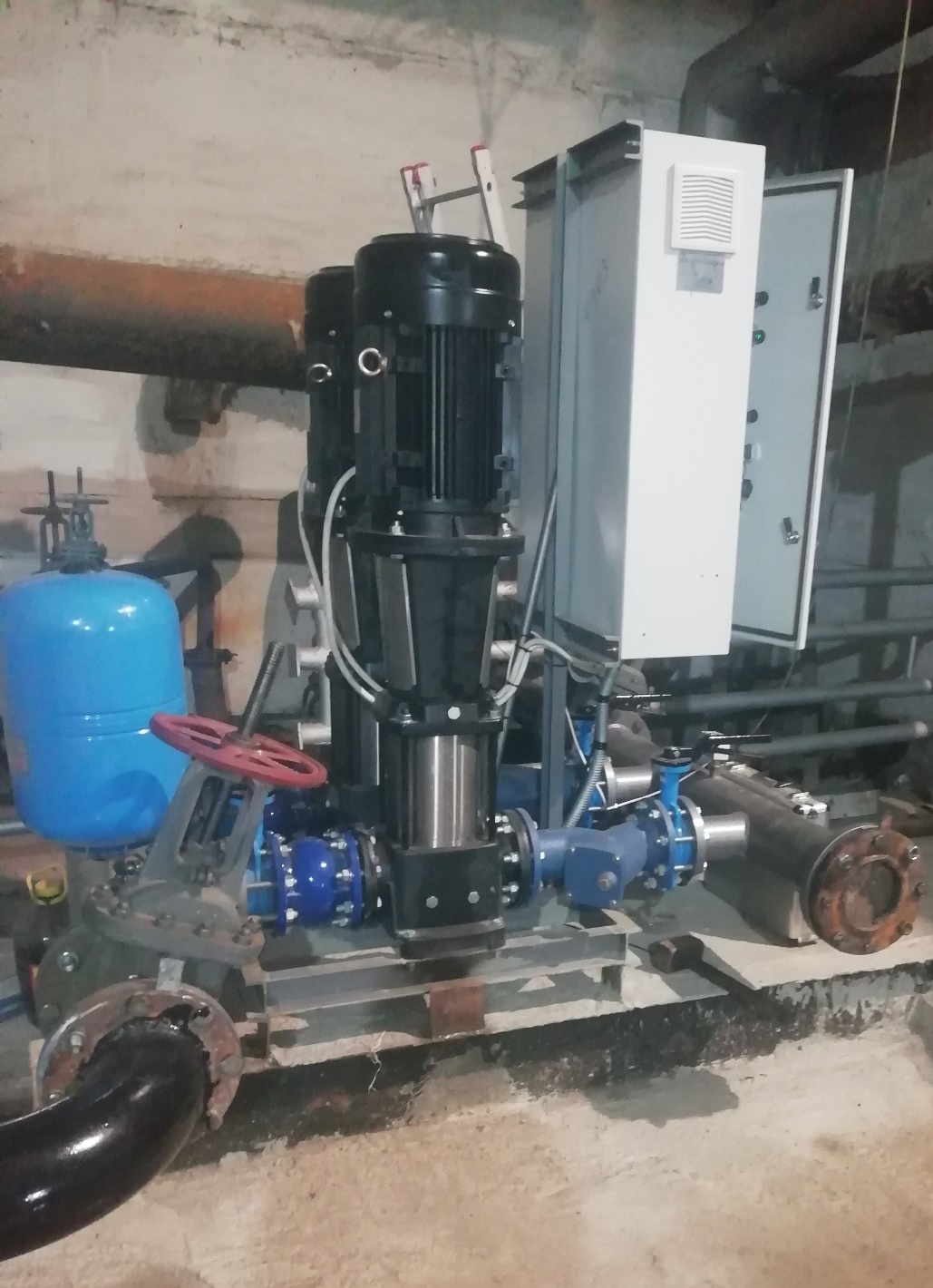 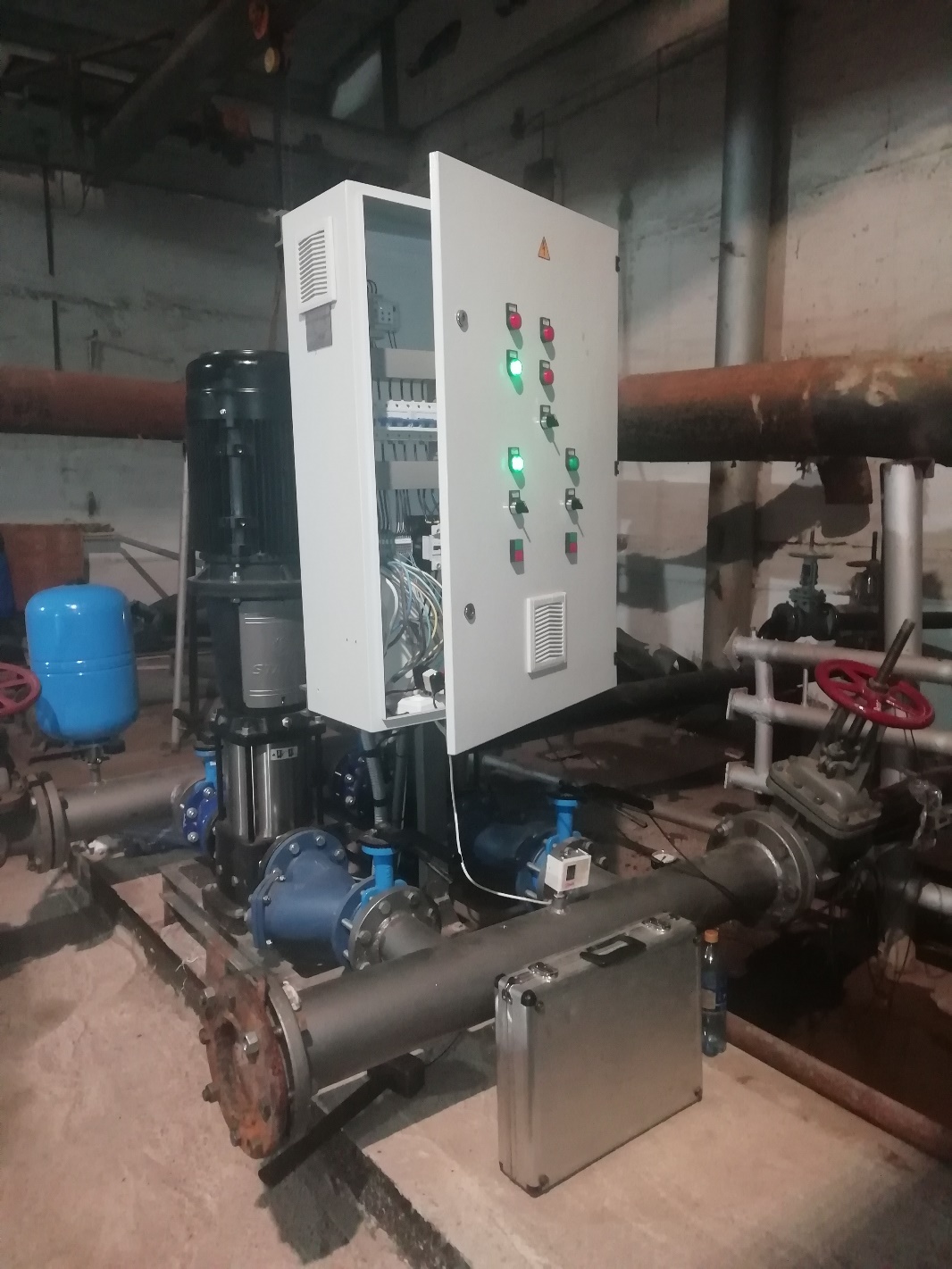 Приобретение основных средств. Сварочный агрегат АДД2х2502.1ВГИУ1 (4,2 кВа)
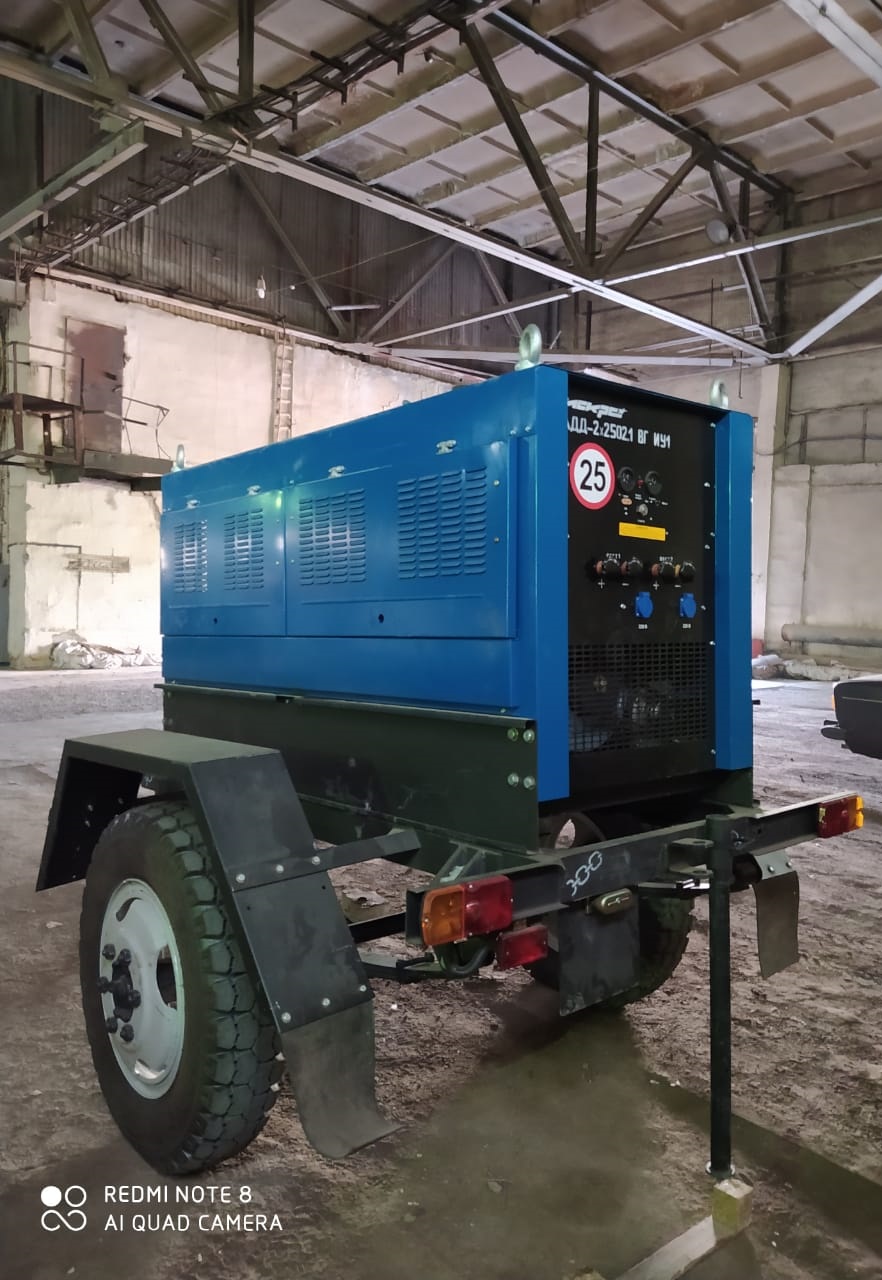 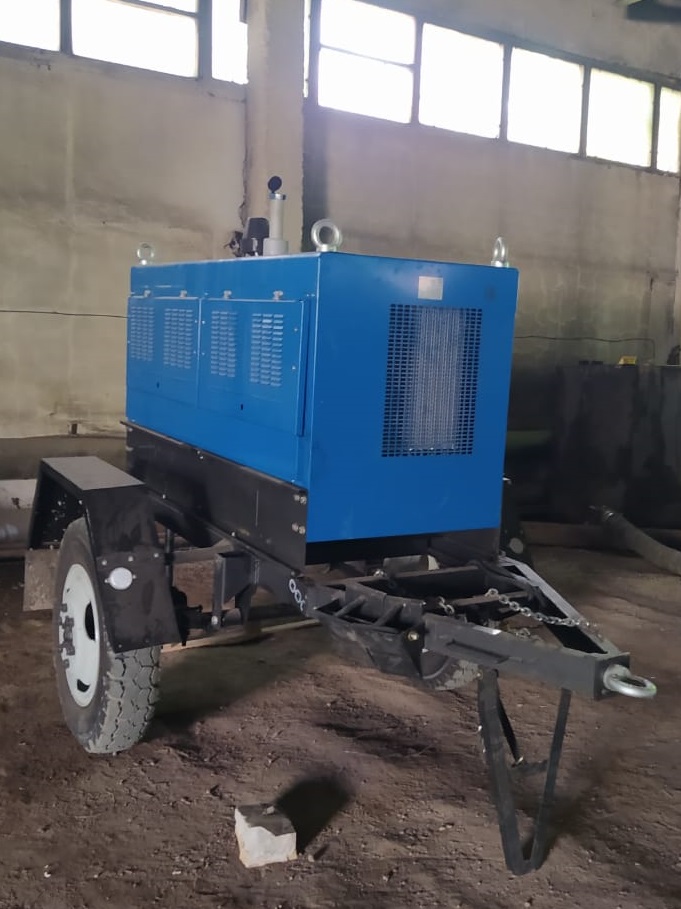 Приобретение спецтехники. Автомобиль грузовой КАМАЗ 65116-6058-50
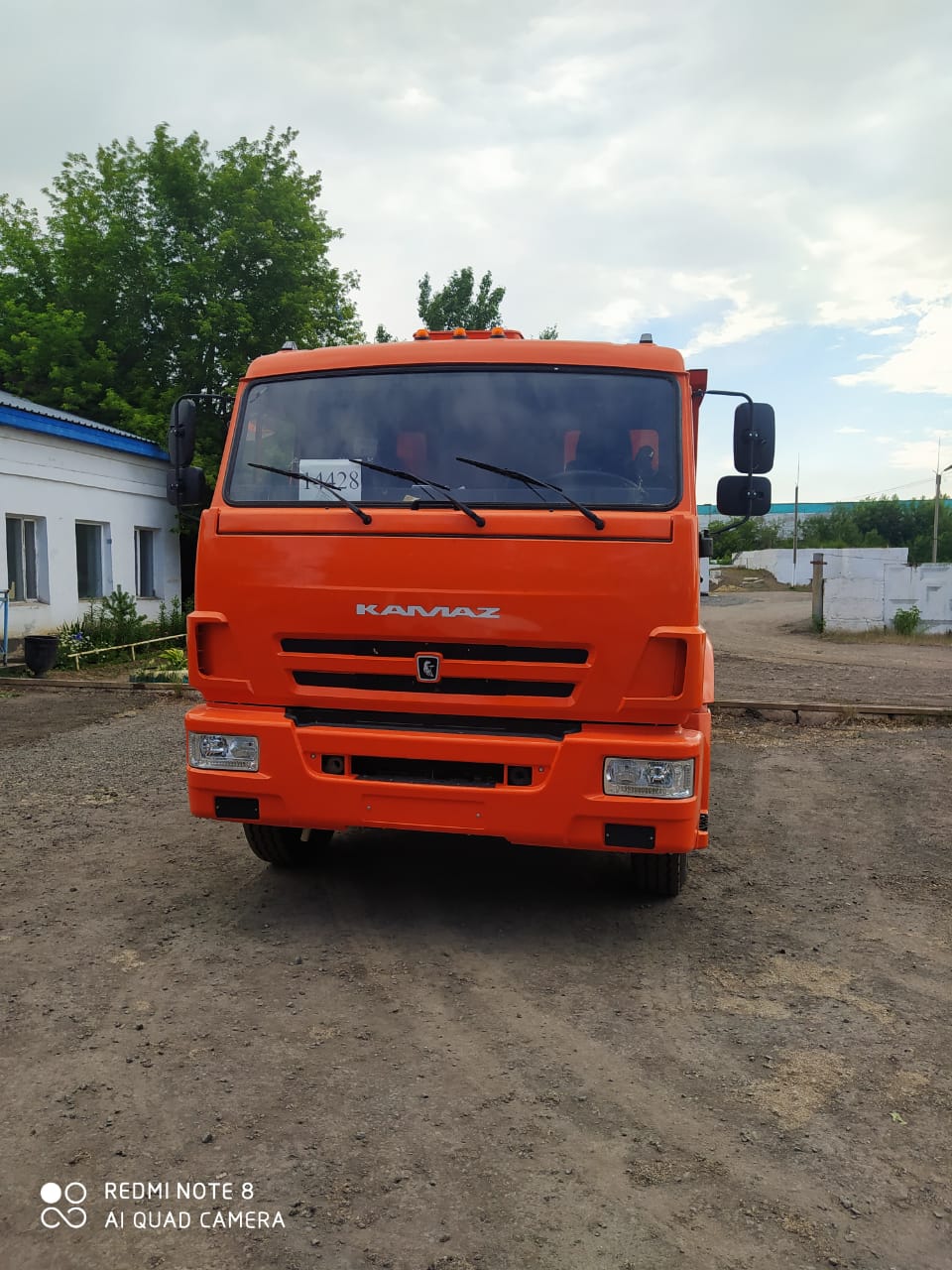 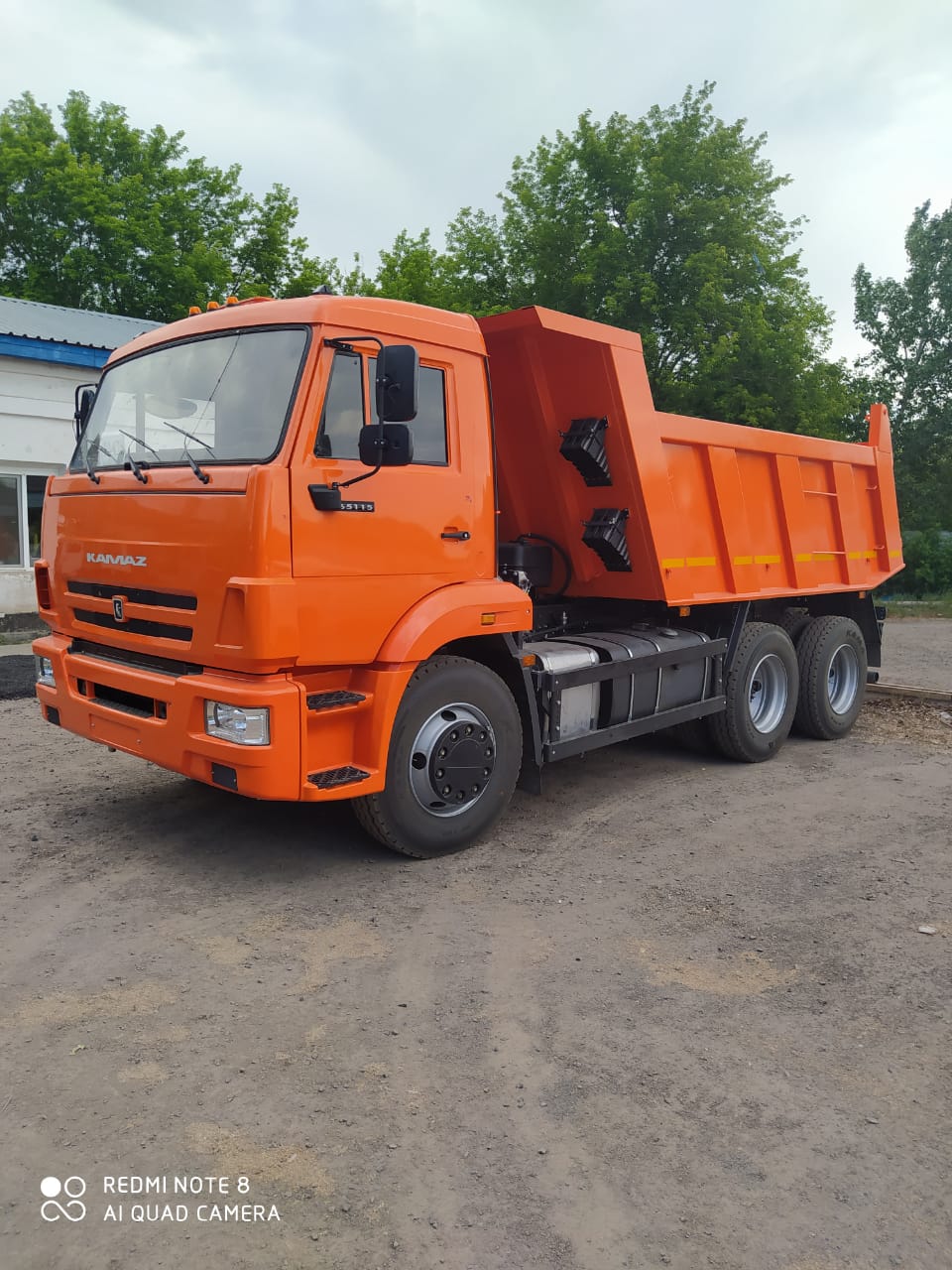 Приобретение спецтехники. Самосвал
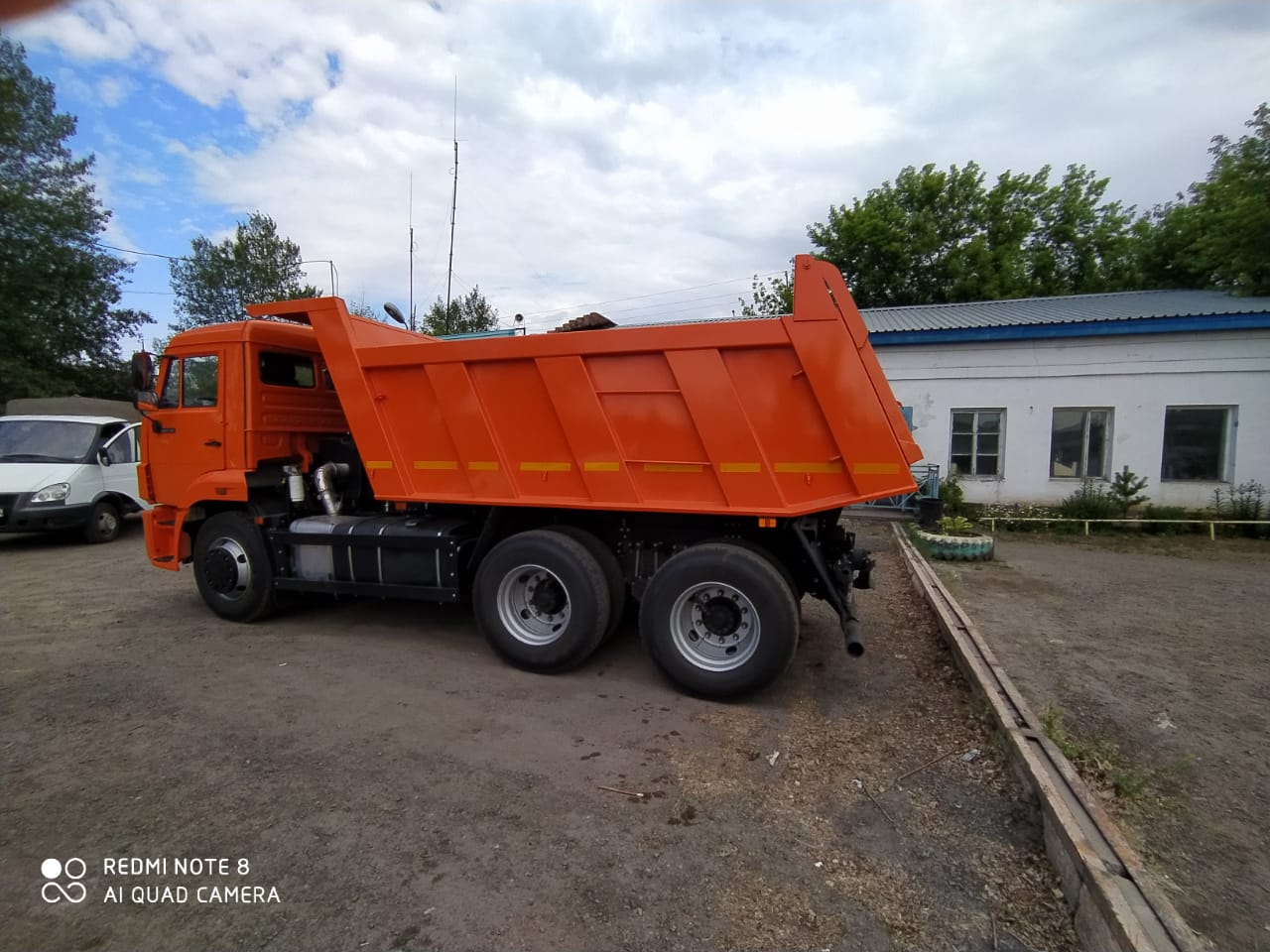